Structures and Unions
Growth of Bacteria Problem
Depending on the growth requirements of the bacteria and the information that the scientist hopes to gain, various types of growth media are available for culturing bacteria. Culturing means cultivating bacteria in a microbiology laboratory environment
Basic concept for the MPN (Most Probable Number) method is to dilute the sample to such a degree that inocula in the tubes will sometimes (but not always) contain viable organisms. By replicates, and dilution series, this will result in a fairly accurate estimate of the most probable number of cells in the sample
Growth of Bacteria Problem
Three sets of five tubes are taken. First set of five tubes of nutrient medium receives 10 ml of the sample. Second set of five tubes receives 1 ml of sample per tube, and in each of a third set of five tubes, only 0.1 ml of sample is placed. Each tube in which bacterial growth is observed is recorded as a positive. Numbers for the three groups are combined to create a triplet such as 5-2-1.
Growth of Bacteria Problem
5-2-1 means that all five tubes receiving 10 ml of sample show bacterial growth, only two tubes in the 1-ml group show growth, and only one of the 0.1-ml group is positive. 
	A microbiologist would use this combination-of-positives triplet as an index to a table like the table below to determine that the most probable number of bacteria per 100 ml.
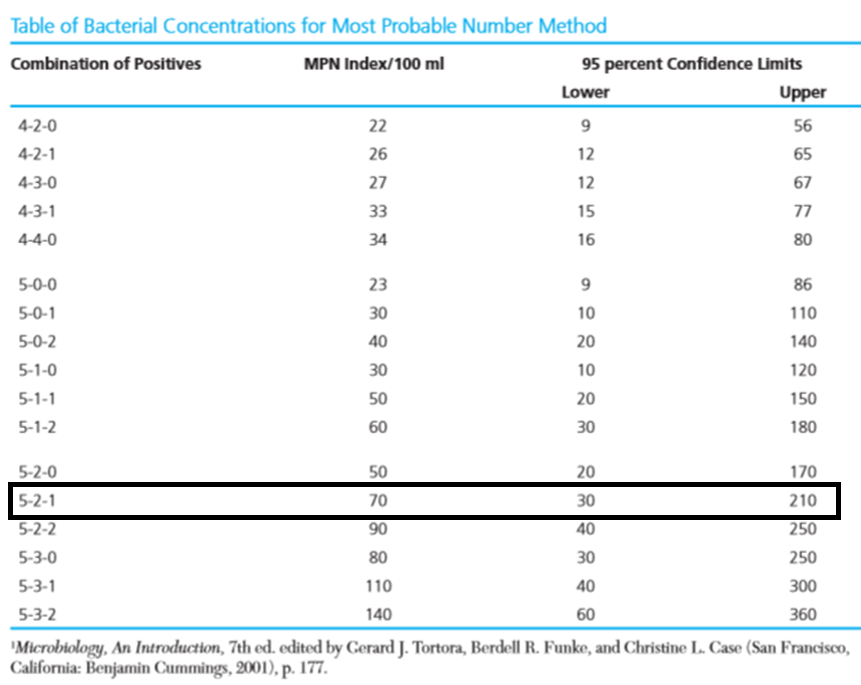 Growth of Bacteria Problem
For the combination of positives of 5-2-1, most probable number of bacteria per 100 ml of the sample is 70 and 95 percent of the samples yielding this triplet contain between 30 and 210 bacteria per 100 ml. Given the table and a combination-of-positives triplet, develop an algorithm and write a C program to return the index of  combination-of-positives that component matches the target or -1 if not found.
Algorithm for Bacteria Growth Problem
Read the number of entries in the table
For each entry in the table read Combination of positives, MPN Index/100ml, lower and upper limit values
Read the combination to be checked
Search the table
Print the MPN Index, lower and upper limit values
Implementation in C
Have to represent each row in the table
Then group the rows
Each row contains four fields 
combination of positives - String
MPN Index - Int
lower limit - Int
upper limit - Int
and here heterogeneous data should be grouped
Structures in C
Heterogeneous data can be grouped together by structures in C
Syntax of a struture
struct <structure name> 
{  
	datatype element 1 ;  
	 datatype element 2 ;  
	 datatype element 3 ;  
	...... 
} ;
Example for Structures
struct book 
	{  
		char  name ;  
		float  price ;  
		int  pages ; 
	} ; 
struct book  b1, b2, b3 ;
Same as
Example for Structures
struct book 
	{  
		char  name ;  
		float  price ;  
		int  pages ; 
	} b1, b2, b3 ;
Same as
Anonymous Structures – Structures without name
struct
{  
	char  name ;  
	float  price ;  
	int  pages ; 
	} b1, b2, b3 ;
Initialization of Structures
struct book {
  	char  name[10] ;  
	float  price ;  
	int  pages ; 
	} ; 
	struct book  b1 = { "Basic", 130.00, 550 } ; 
	struct book  b2 = { "Physics", 150.80, 800 } ;
Accessing Structure Elements
To refer pages,
b1.pages 
 refer to price we would use,  
b1.price
Values of One Structure Variable to Another
struct employee  
{   char  name[10] ;   
	int  age ;   
	float  salary ;  
} ;  
struct employee  e1 = { "Sanjay", 30, 5500.50 } ; 
struct employee  e2, e3 ;
Values of One Structure Variable to Another
/* piece-meal copying */  
strcpy ( e2.name, e1.name ) ;  
e2.age = e1.age ; 
e2.salary = e1.salary ;
Values of One Structure Variable to Another
/* copying all elements at one go */  
e3 = e2 ;  
printf ( "\n%s %d %f", e1.name, e1.age, e1.salary ) ; 
printf ( "\n%s %d %f", e2.name, e2.age, e2.salary ) ;  
printf ( "\n%s %d %f", e3.name, e3.age, e3.salary ) ; }
How Structure Elements are Stored
struct book 
{    
	char  name ;   
	float  price ;   
	int  pages ;  
} ;  
struct book  b1 = { 'B', 130.00, 550 } ;
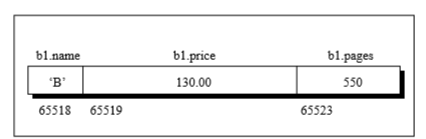 Array of Structures
struct book  
	{  
	 char  name ;   
	 float  price ;   
	 int  pages ;  
	} ;  
 struct  book  b[100] ; 

 for ( i = 0 ; i <= 99 ; i++ )  
{   
	printf ( "\n Enter name, price and pages " ) ;   
	scanf ( "%c %f %d", &b[i].name, &b[i].price, &b[i].pages ) ; 
}
typedef in C
typedef is a keyword used in C language to assign alternative names to existing types. 
Its mostly used with user defined data types, when names of data types get slightly complicated. 
Following is the general syntax for using  typedef:
typedef existing_name alias_name
Example
	typedef unsigned long ulong;
	ulong  i, j ;
typedef in C
typedef struct 
{ 
		type member1; 
		type member2; 
		type member3; 
} type_name ;
Useful in structures – keyword struct need not used everywhere if it is typedef-ed.
Passing to Functions
Default is passed by value
What about array in a structure?
Passed by value – Only...
But array of structures is passed by reference
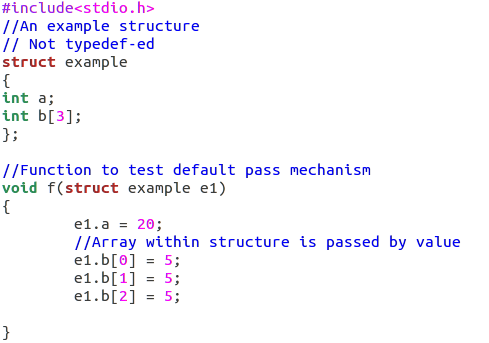 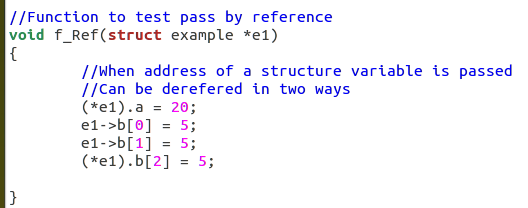 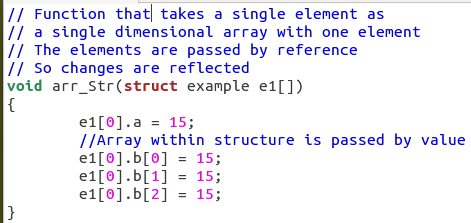 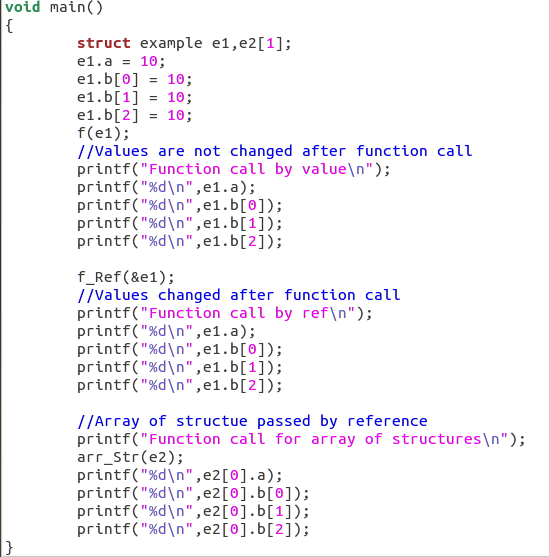 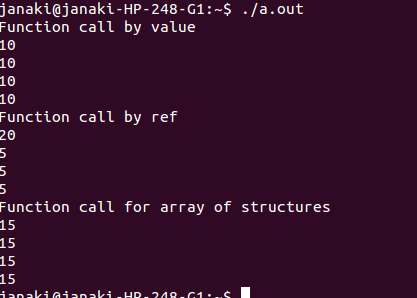 Declaration of Structure and Functions
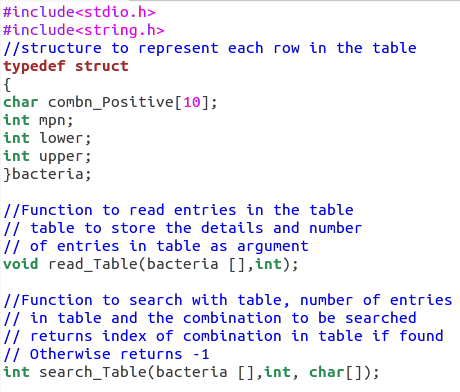 Main function of Bacteria Program
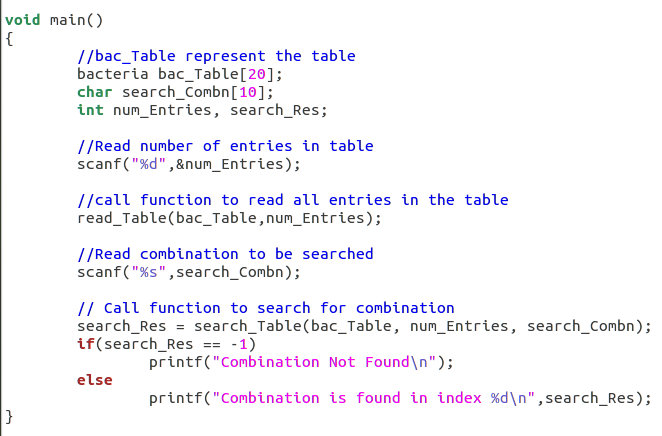 Function to Read and Search Table
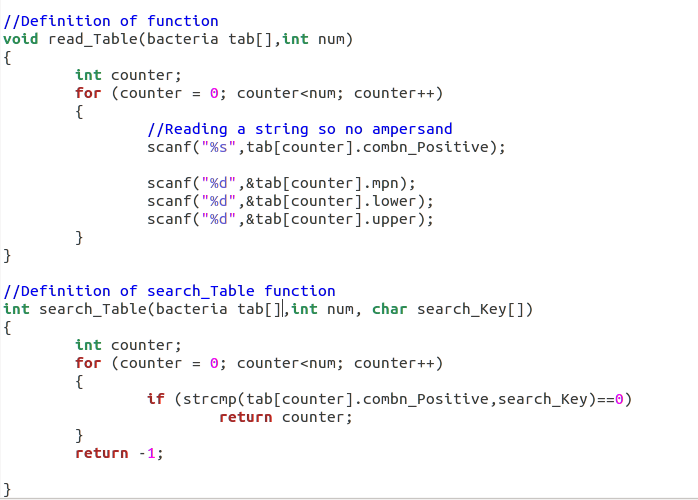 Surprise Gift Problem
Details of employees (emp ID, name, joining date and mobile number) of a company is stored and maintained by the company’s IT department. On his birthday, the GM of the company wants to give a surprise gift of Rs.5000 for his employees who joined before 01/01/2010 and whose employee id is divisible by 5. Develop an algorithm and write a C program to display the name of the employees who are eligible to receive the gift and their mobile number
Algorithm for Surprise Gift Problem
Read the number of employees
Read the details of the employees
Traverse the employee records 
Check if emp id is divisible by 5
If it is divisible then check if the employee has joined the company before 01/01/2010
Display employee names and mobile numbers of employees if condition satisfied
Implementation in C
We have to store employee id, name, date of joining and mobile number
Date of joining has to be stored as date an user defined data type
So we have to include a structure variable as member of structure
Nested Structures in C
A structure variable can be placed inside another structure
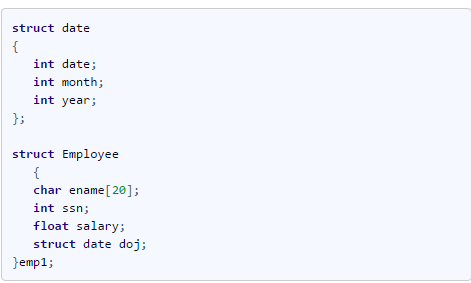 Nested Structures in C
A structure variable can be placed inside another structure
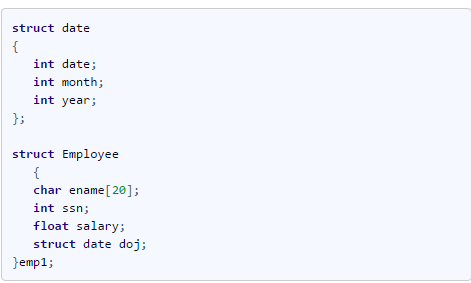 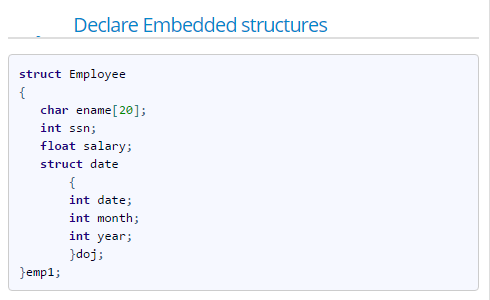 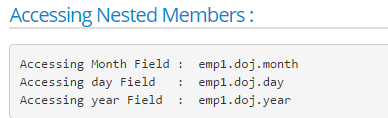 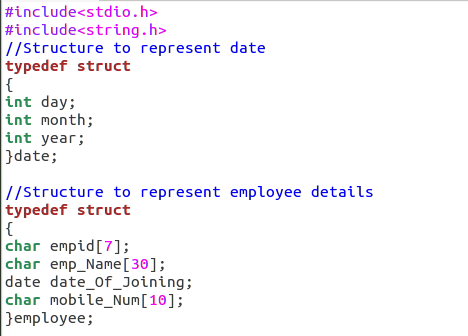 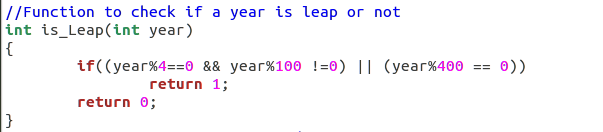 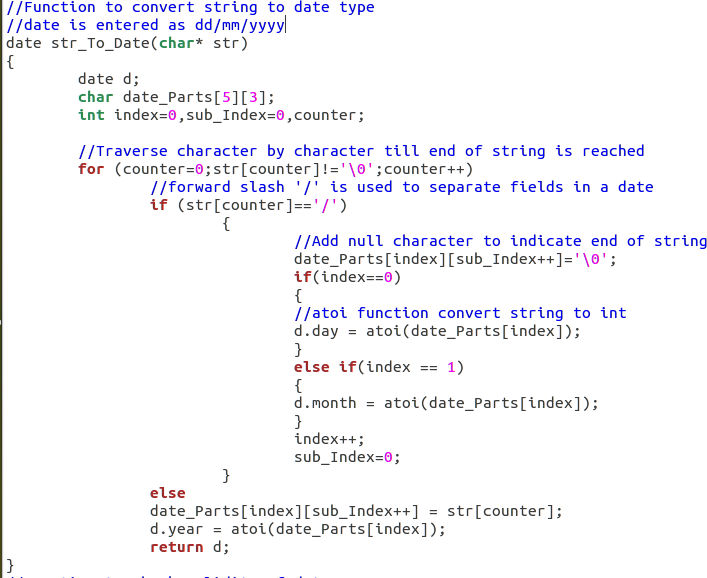 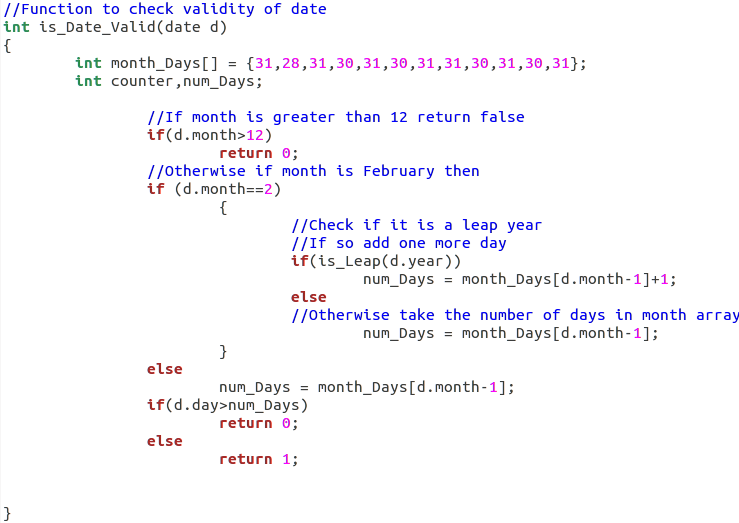 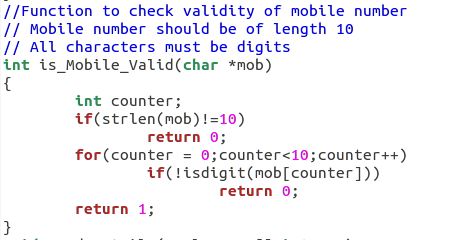 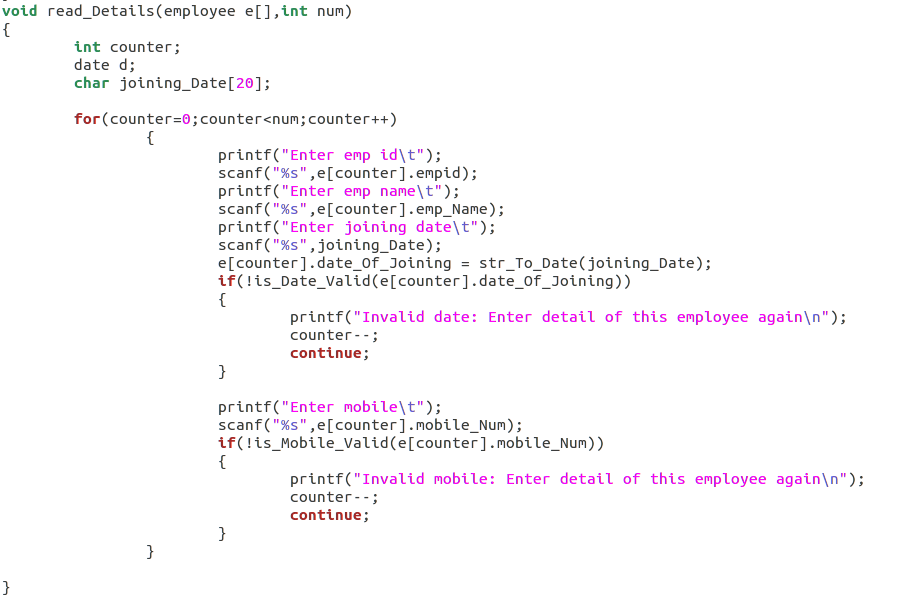 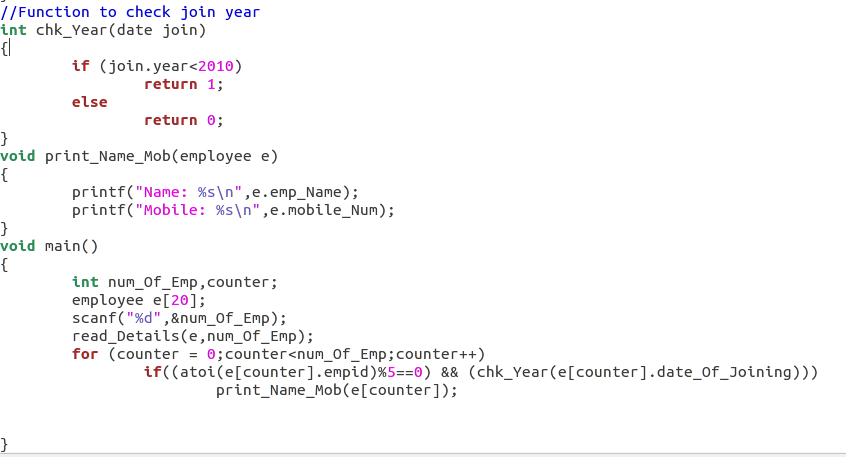 Identity Card for Railway Reservation
In railway reservation system, identity of the person is got by either aardhar card number or voter id. Given Aardhar card number as a number and voter id as a string. Write a C program to store the details of thousands of people. It is important to store such that less memory is wasted.
Using Structures?
Structure can be used to store the details but the memory occupied will be sum of memory required for both the fields.
	A large wastage when the program is used to store details of many people
	Since either one of the detail is going to be stored, it is sufficient to allocate memory for the largest member
	Supported in C as Unions!
Union in C
Special data type available in C that allows to store different data types in the same memory location. 
Union may have many members, but only one member can contain a value at any given time. 
Unions provide an efficient way of using the same memory location for multiple-purpose.
Syntax of Union
union [union tag] 
{ 
member definition; 
member definition; 
... 
member definition; 
} [one or more union variables];
Space Occupied by Union
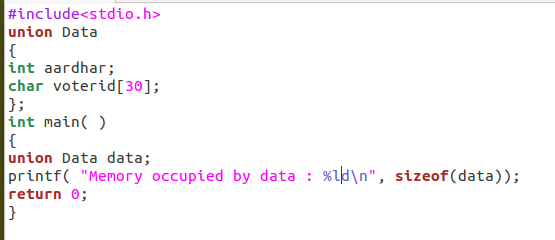 Features of Union
Similar to structures
Can have array
Can be nested inside structures
Structures can be nested within union